Отчет по приемной 
кампании 2019
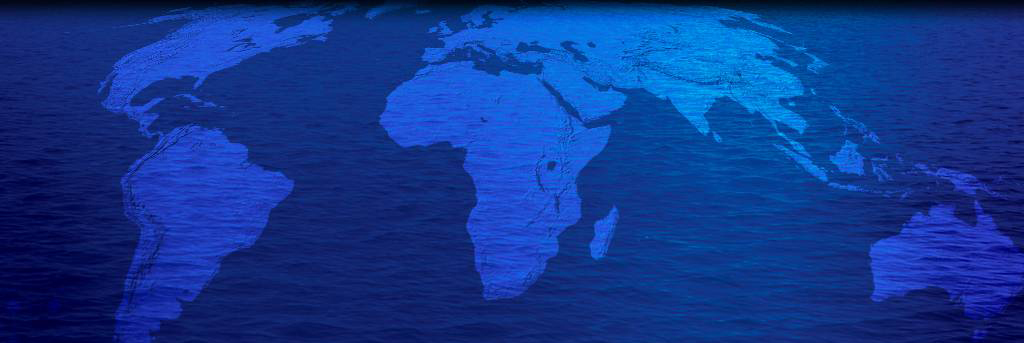 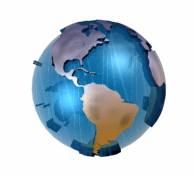 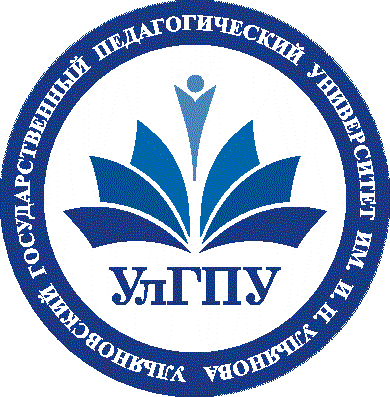 УЛЬЯНОВСКИЙ ГОСУДАРСТВЕННЫЙ 
ПЕДАГОГИЧЕСКИЙ УНИВЕРСИТЕТ 
ИМЕНИ И.Н. УЛЬЯНОВА
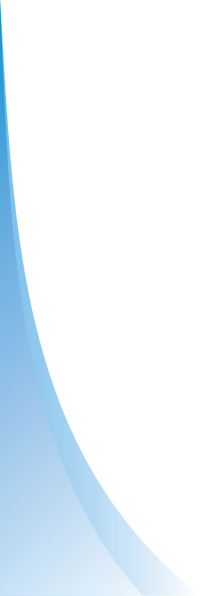 Приступить к просмотру
выход
Структура приема
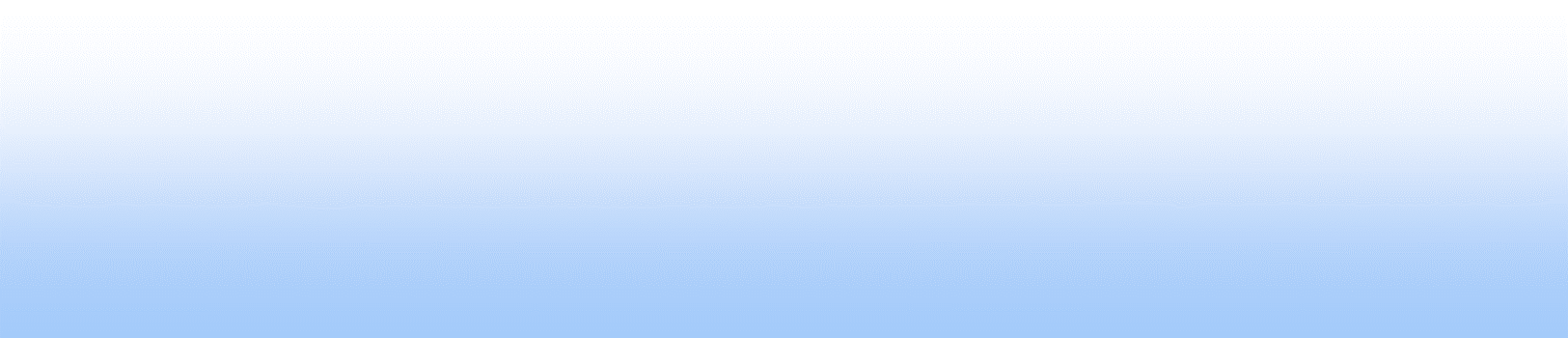 Набор осуществляется:
1. По 4 уровням образования:
		- бакалавриат
		- специалитет
		- магистратура
		- кадры высшей квалификации (аспирантура)

2. По 3 формам обучения:
		- очная
		- очно-заочная
		- заочная
3. По источникам финансирования: 
		- в рамках контрольных цифр приема 
                         федерального бюджета
		- по договорам с оплатой стоимости обучения
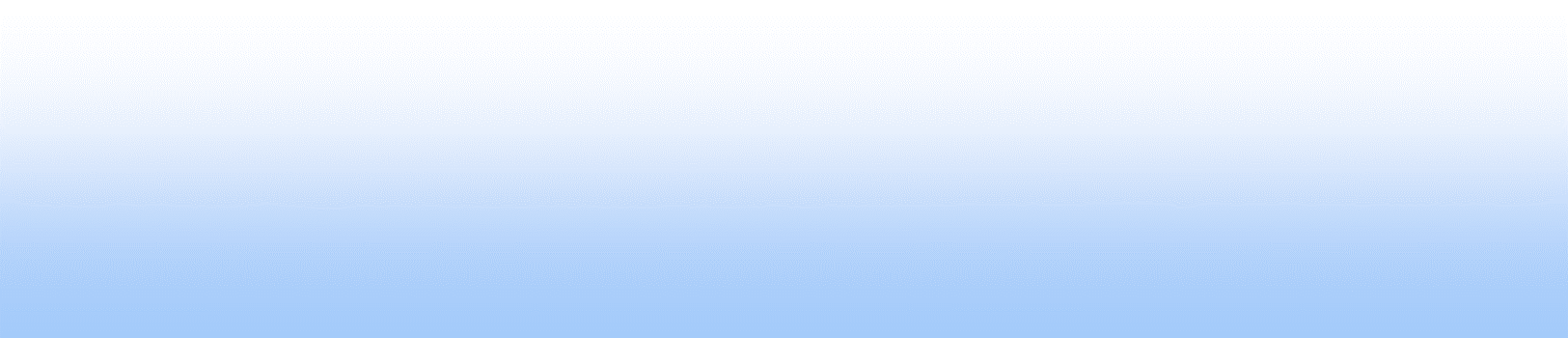 СРАВНЕНИЕ ПЛАНА ПРИЕМА ОЧНОЙ ФОРМЫ ОБУЧЕНИЯ 
(МЕСТА ФИНАНСИРУЕМЫЕ ИЗ ФЕДЕРАЛЬНОГО БЮДЖЕТА)
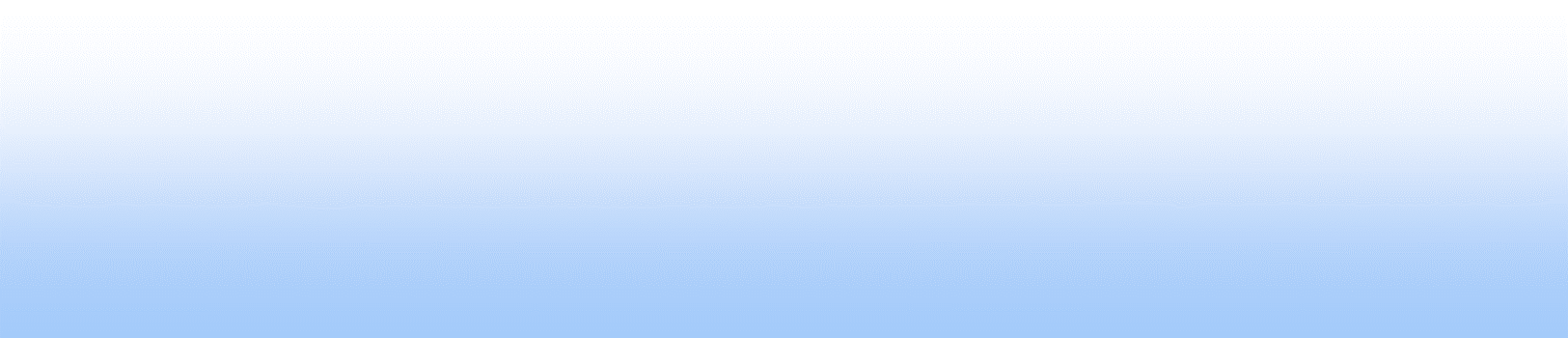 СООТНОШЕНИЕ КОЛИЧЕСТВА МЕСТ ПО НАПРАВЛЕНИЯМ ПОДГОТОВКИ 
(МЕСТА ФИНАНСИРУЕМЫЕ ИЗ ФЕДЕРАЛЬНОГО БЮДЖЕТА), %
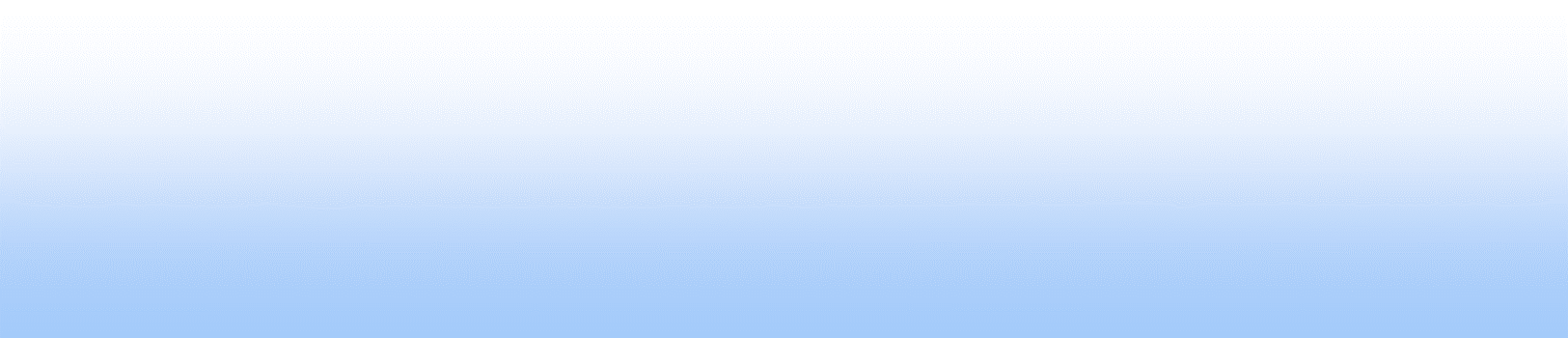 Конкурсная 
ситуация набора
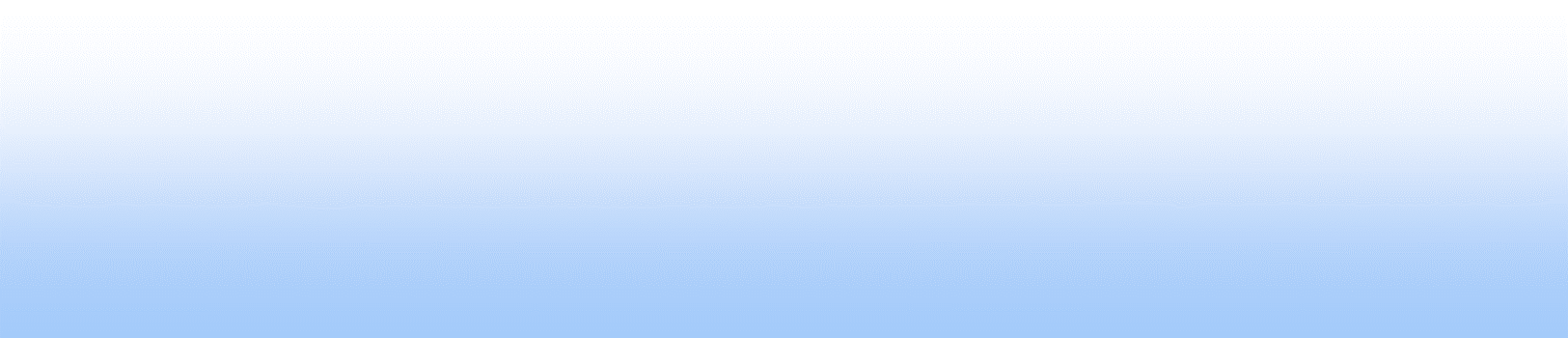 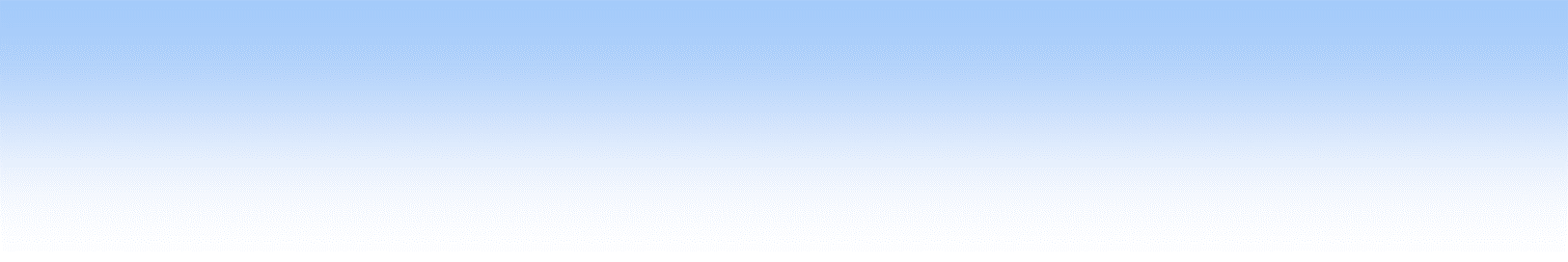 КОЛИЧЕСТВО ПОДАННЫХ ЗАЯВЛЕНИЙ НА ОЧНУЮ ФОРМУ ОБУЧЕНИЯ
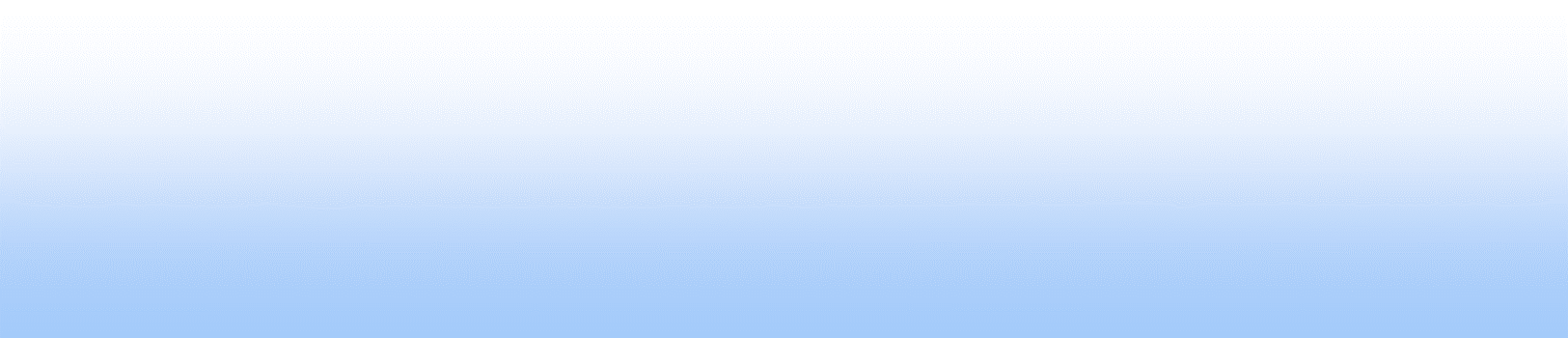 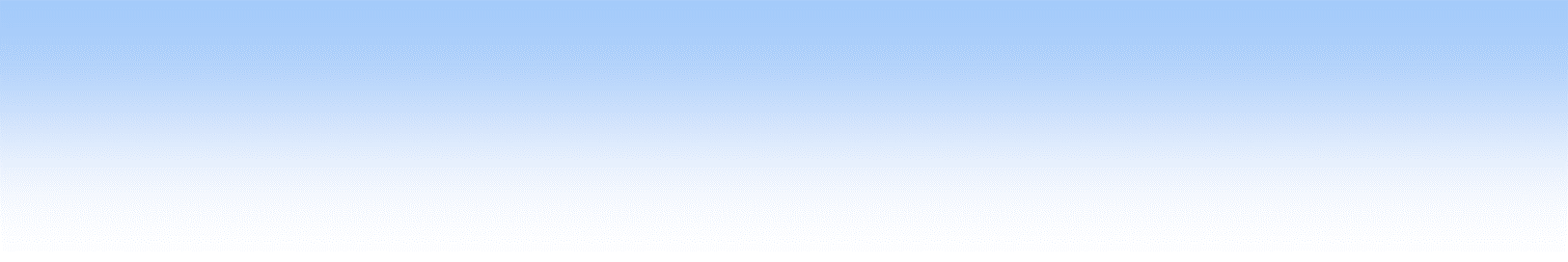 КОЛИЧЕСТВО АНКЕТ АБИТУРИЕНТОВ, 
ПОДАВШИХ ДОКУМЕНТЫ НА ОЧНУЮ ФОРМУ ОБУЧЕНИЯ (бюджет)
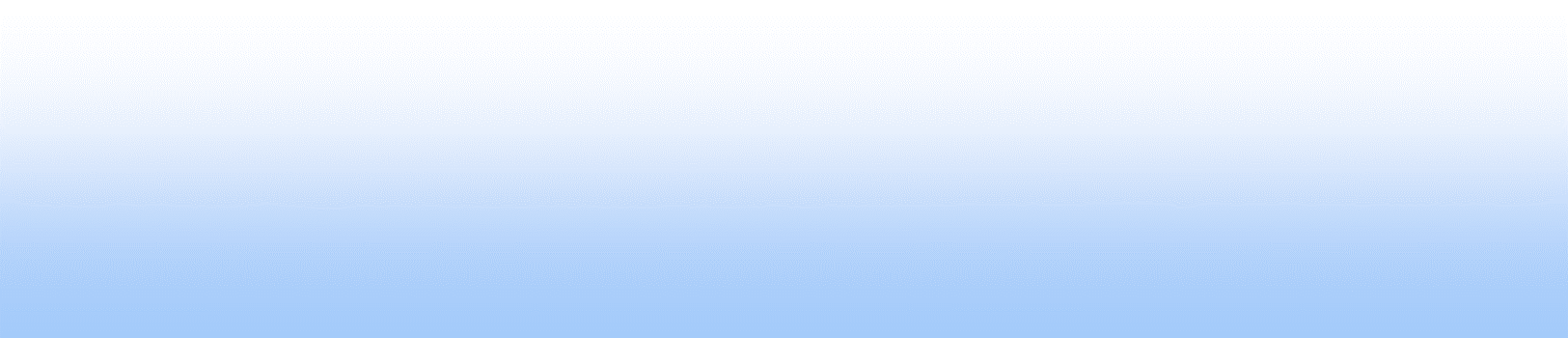 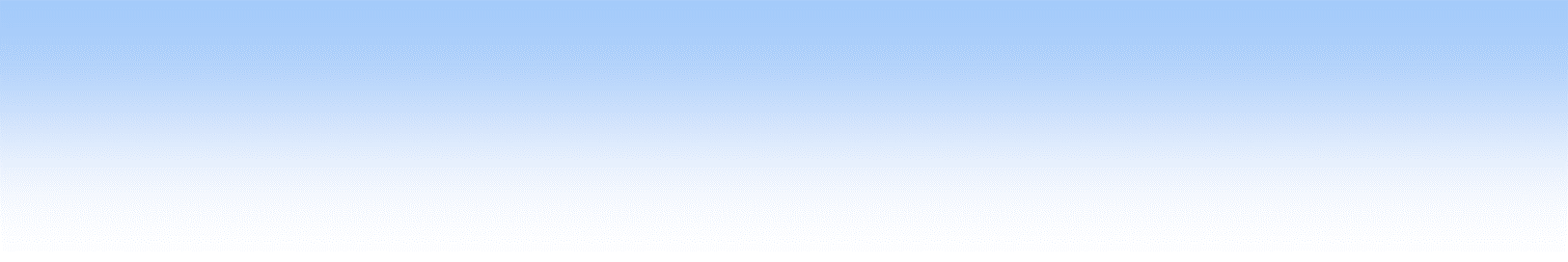 ОБЩИЕ СТАТИСТИЧЕСКИЕ ДАННЫЕ ПО КОНКУРСНОЙ СИТУАЦИИ 
НА ОЧНОЙ ФОРМЕ ОБУЧЕНИЯ
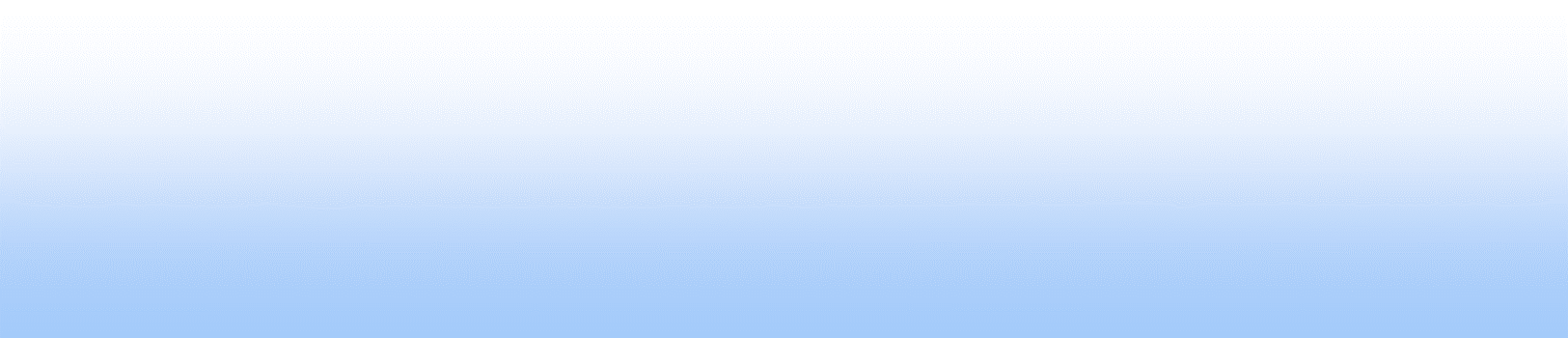 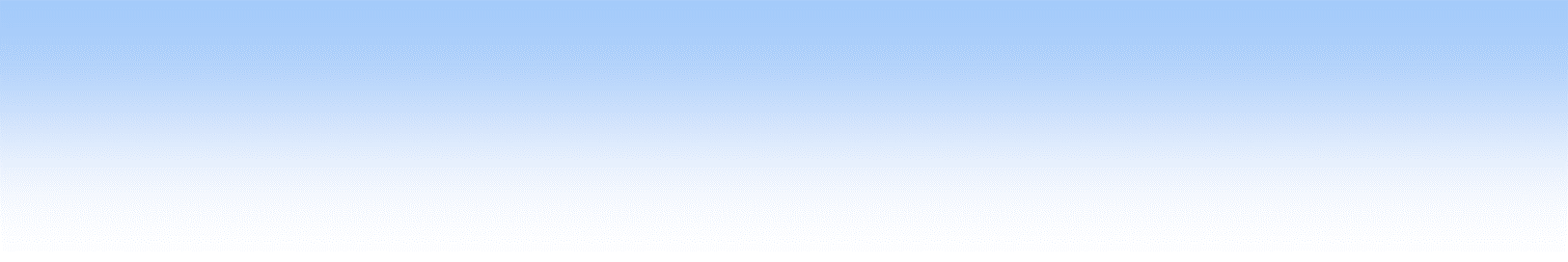 ОБЩИЕ СТАТИСТИЧЕСКИЕ ДАННЫЕ ПО КОНКУРСНОЙ СИТУАЦИИ 
НА ОЧНОЙ ФОРМЕ ОБУЧЕНИЯ
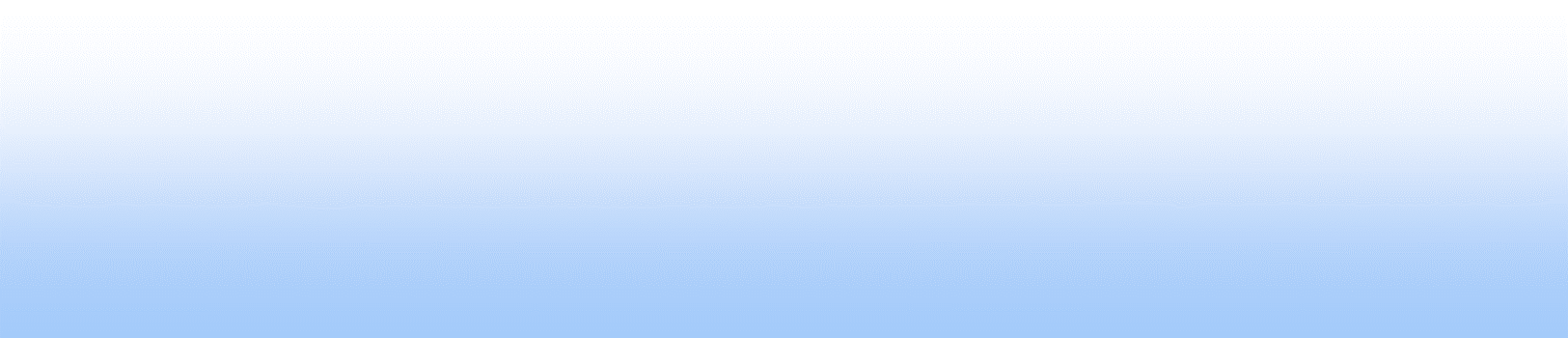 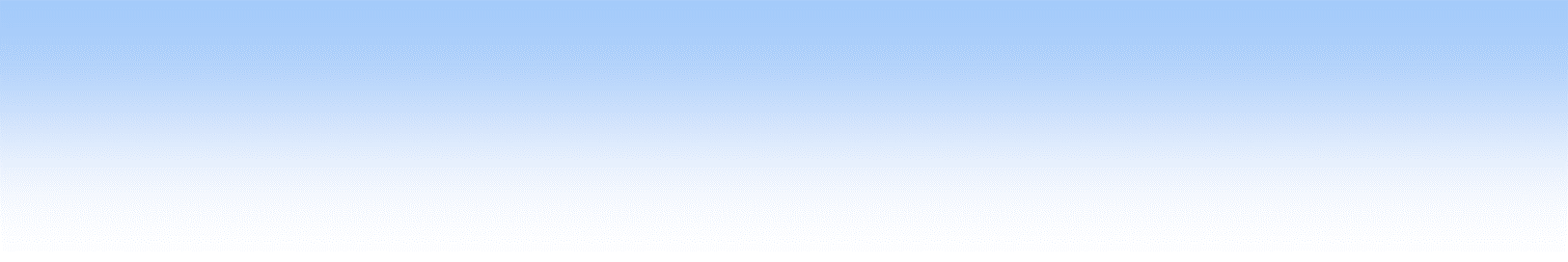 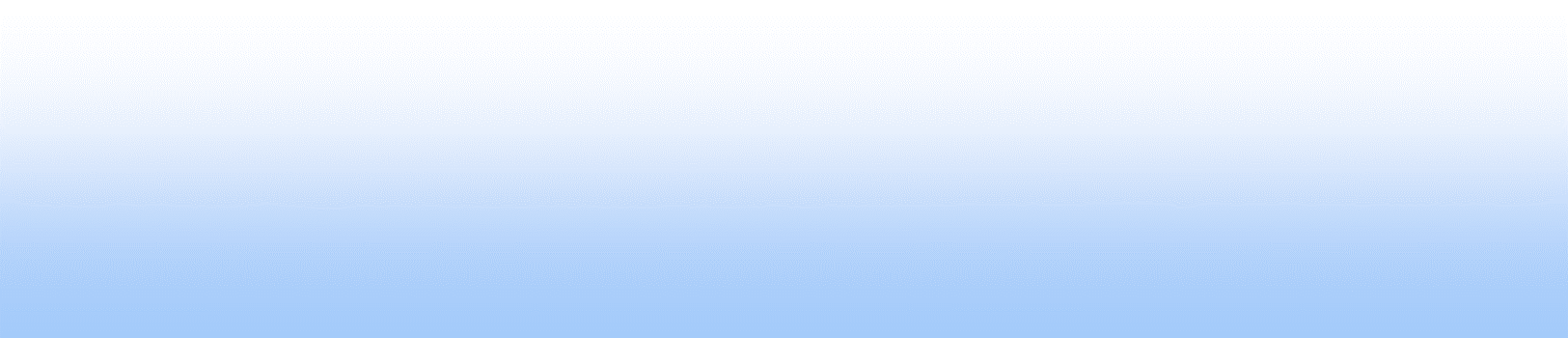 ИТОГИ ЗАЧИСЛЕНИЯ 
(бюджет)
КОЛИЧЕСТВО ЗАЧИСЛЕННЫХ НА ОЧНУЮ ФОРМУ ОБУЧЕНИЯ, 2019
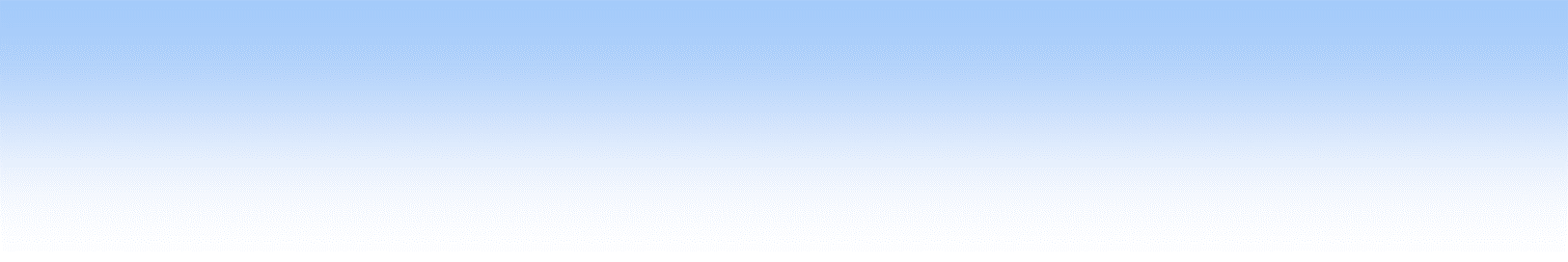 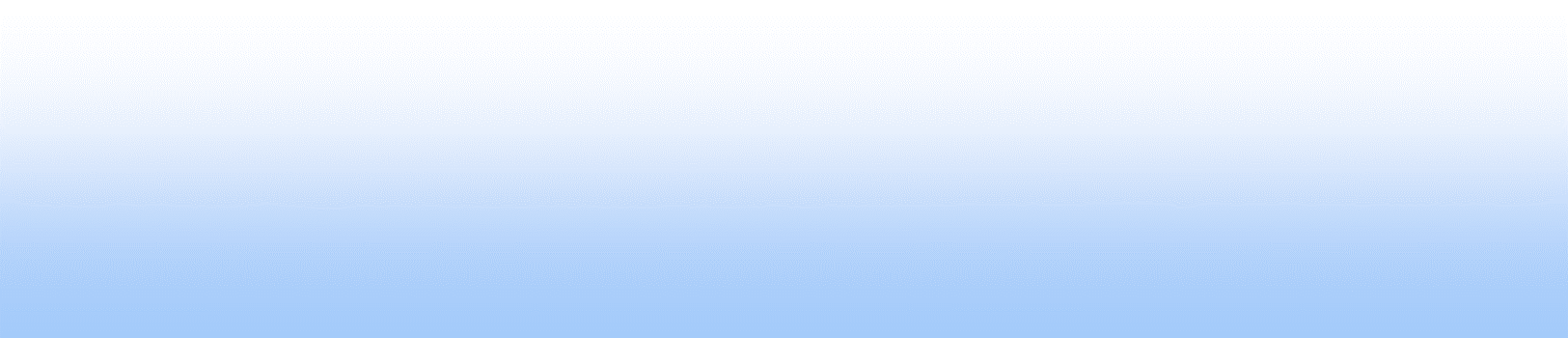 ПРОХОДНЫЕ БАЛЛЫ НА ОЧНОЙ ФОРМЕ ОБУЧЕНИЯ(ОСНОВНЫЕ БЮДЖЕТНЫЕ МЕСТА) 2017-2018
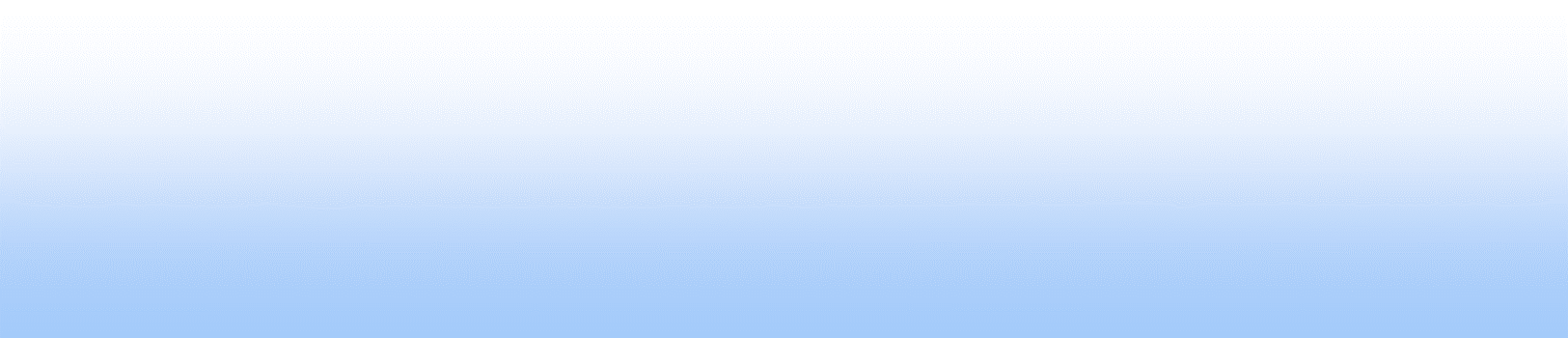 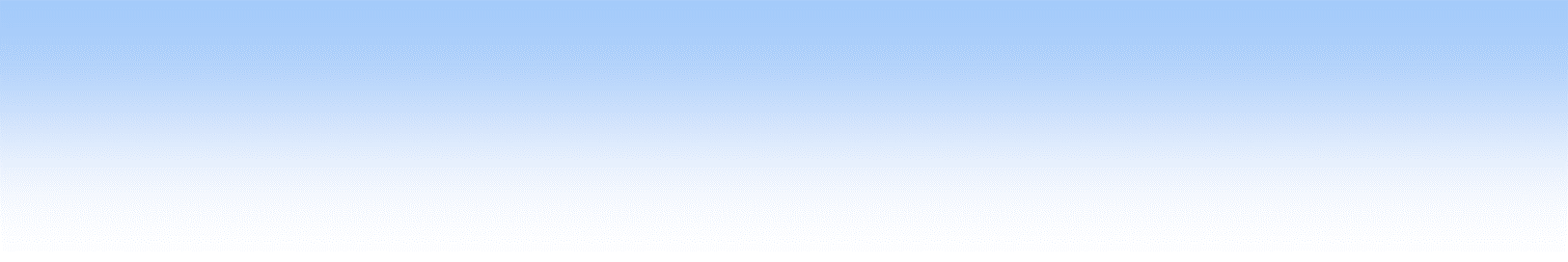 ПРОХОДНЫЕ БАЛЛЫ НА ОЧНОЙ ФОРМЕ ОБУЧЕНИЯ Педагогическое образование (с двумя профилями подготовки) 2017-2018 год
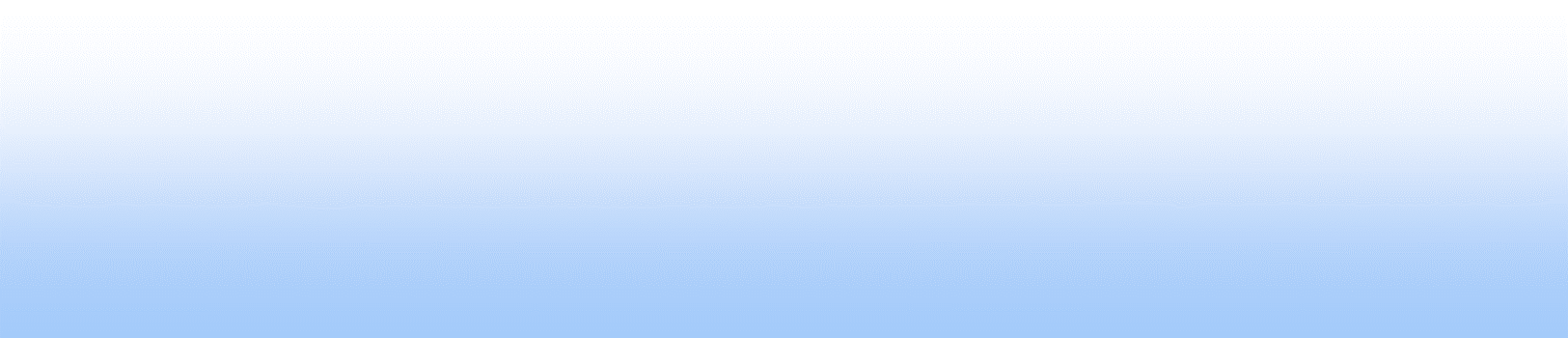 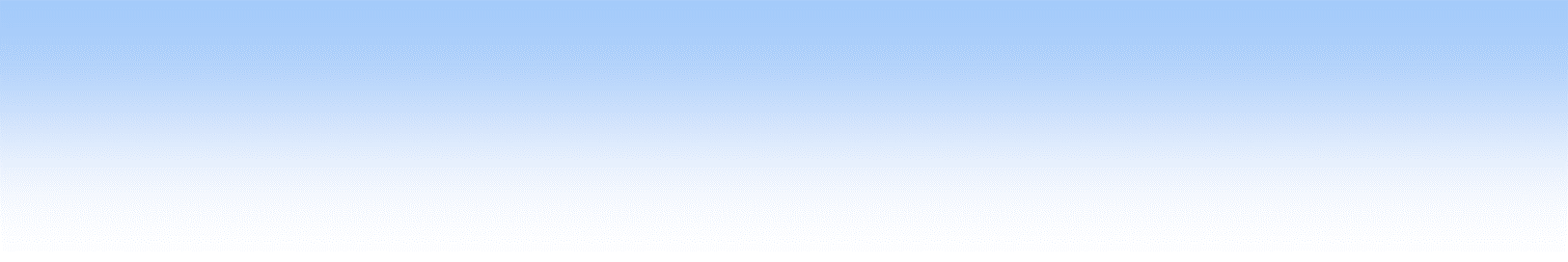 СРЕДНИЙ БАЛЛ ЕГЭ НА ОЧНОЙ ФОРМЕ ОБУЧЕНИЯ
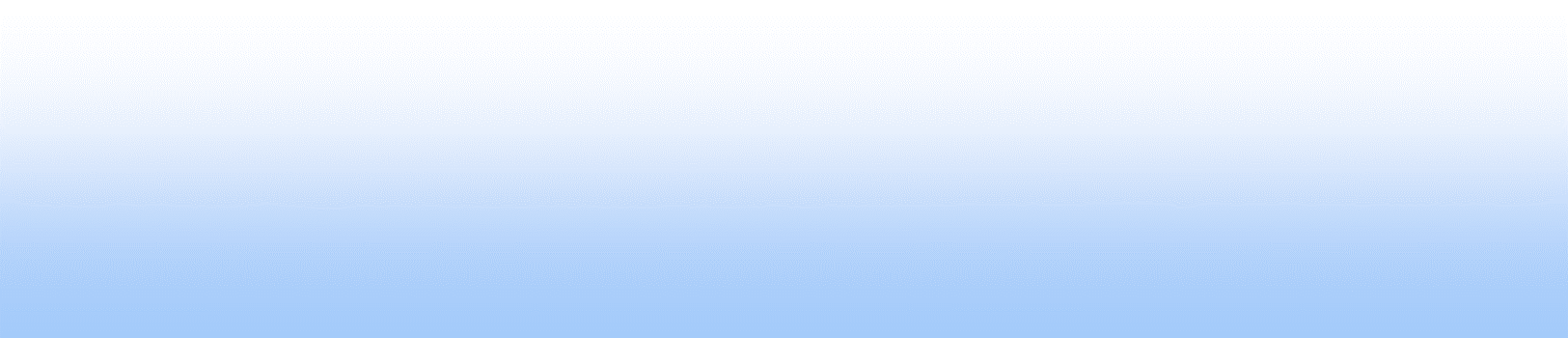 СРЕДНИЙ БАЛЛ ЕГЭ НА ОЧНОЙ ФОРМЕ ОБУЧЕНИЯПедагогическое образование (с двумя профилями подготовки)
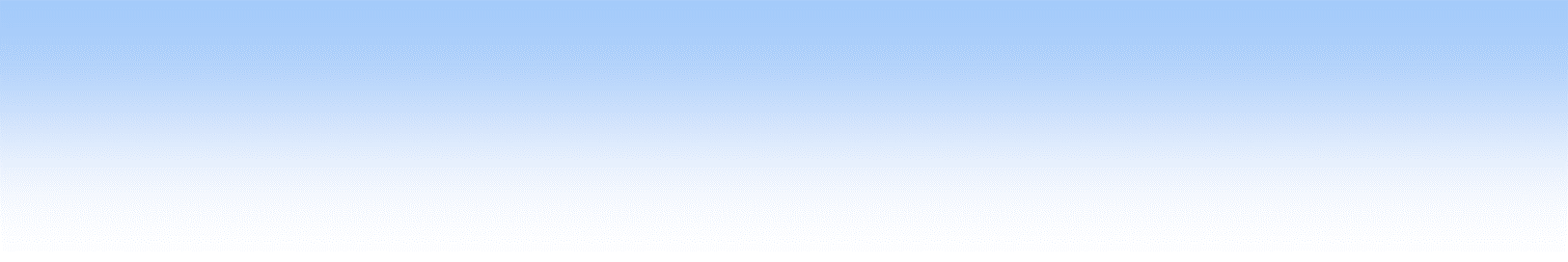 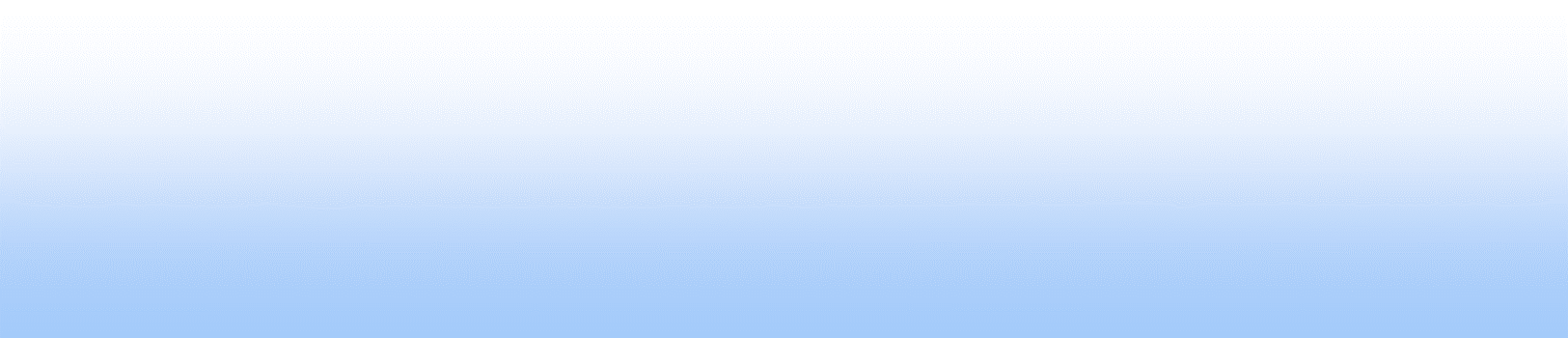 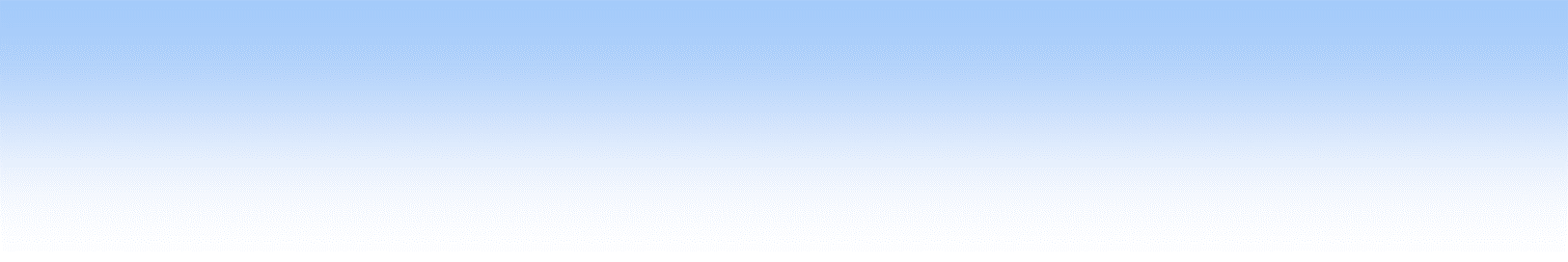 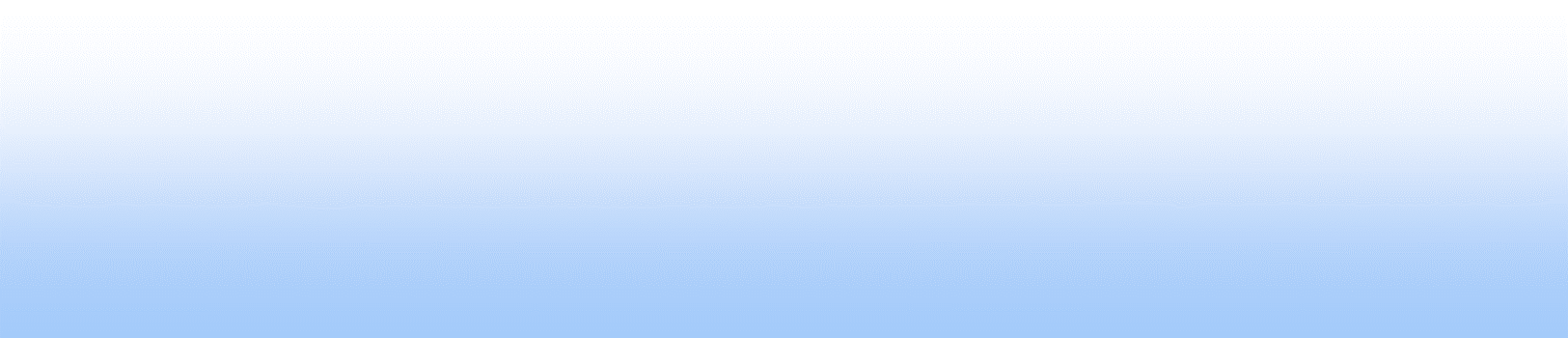 ИТОГИ ЗАЧИСЛЕНИЯ 
(внебюджет)
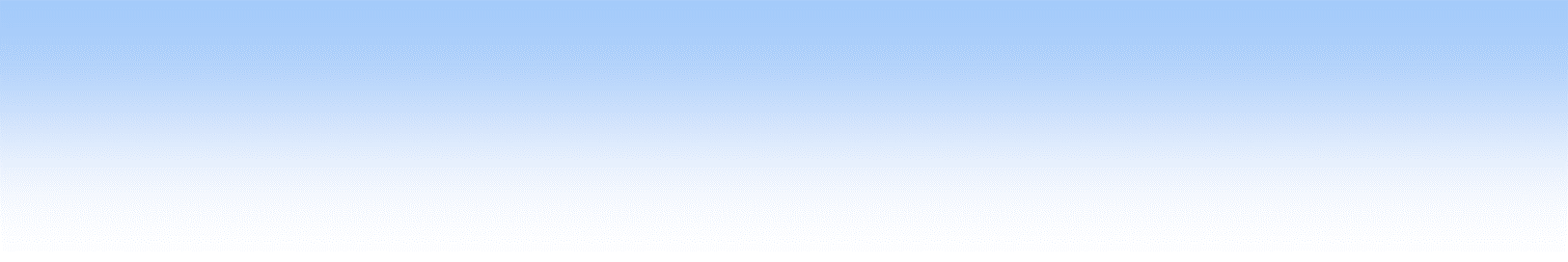 СООТНОШЕНИЕ ЗАЧИСЛЕННЫХ ПО ДОГОВОРАМ С ОПЛАТОЙ СТОИМОСТИ ПО ОТНОШЕНИЮ К БЮДЖЕТНЫМ МЕСТАМ, СРЕДНИЙ БАЛЛ ЕГЭ
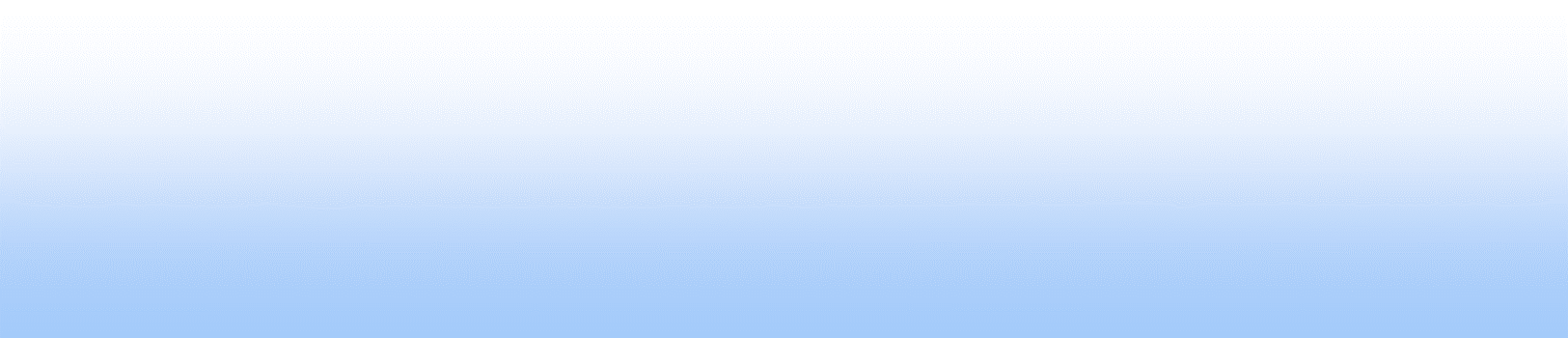 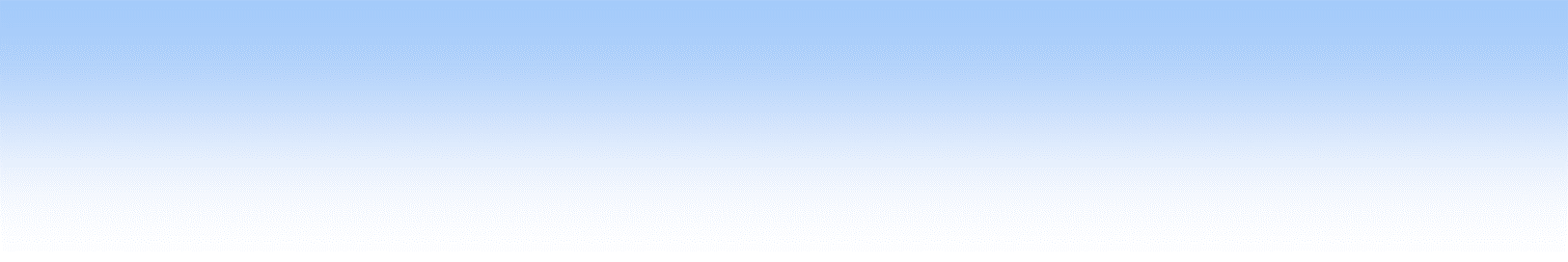 СООТНОШЕНИЕ ЗАЧИСЛЕННЫХ АБИТУРИЕНТОВ ПО ГРАЖДАНСТВУ
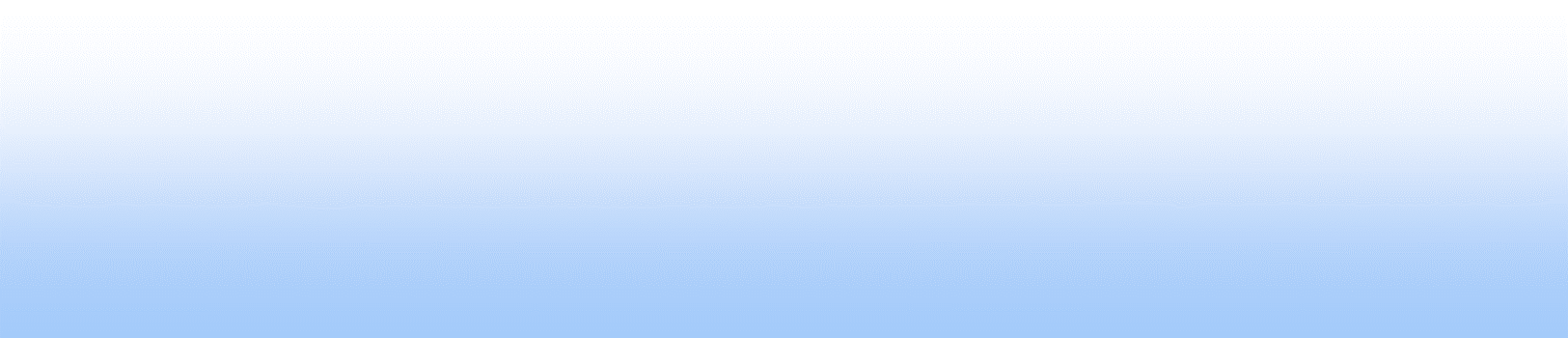 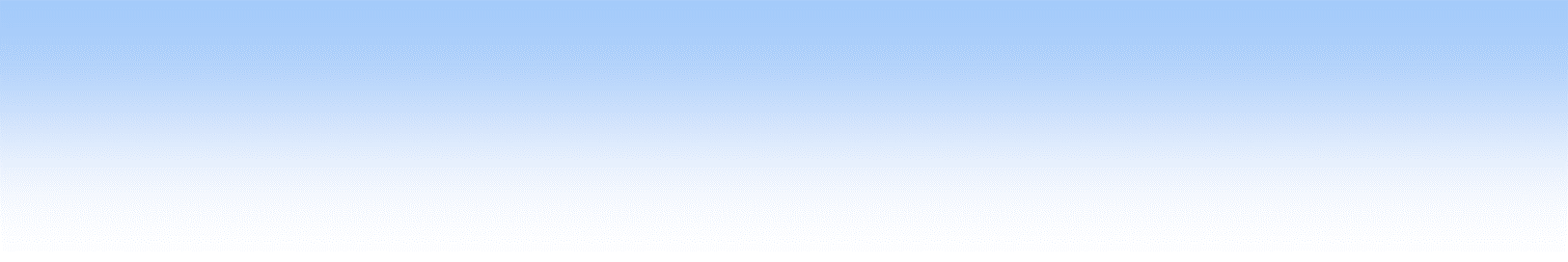 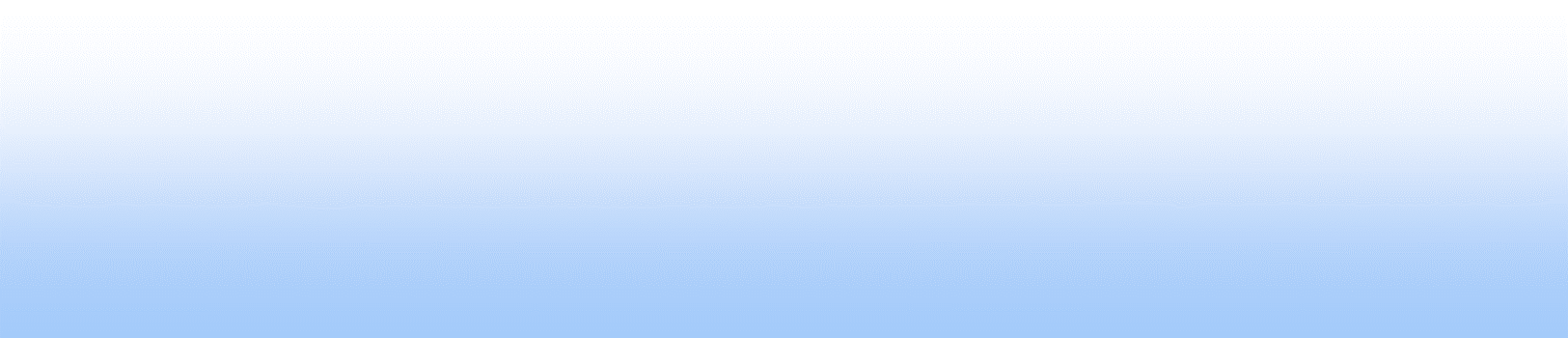 ОБЩЕЕ КОЛИЧЕСТВО ЗАЧИСЛЕННЫХ
СРЕДНИЙ БАЛЛ ЕГЭ
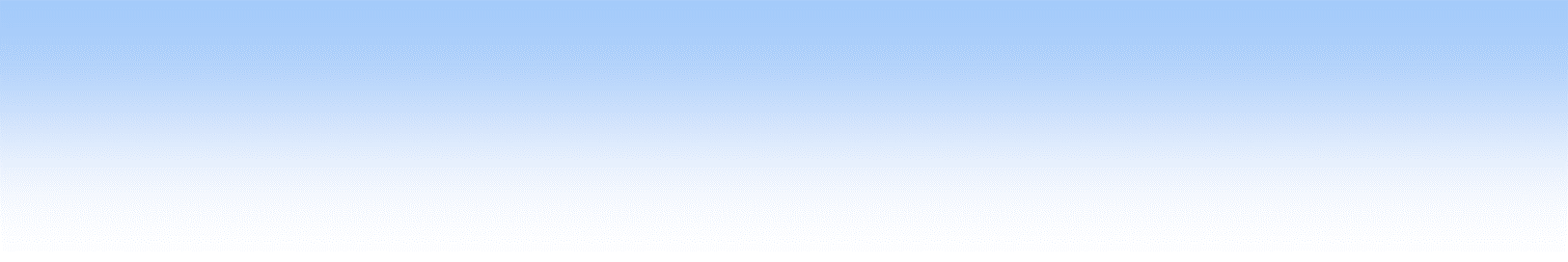 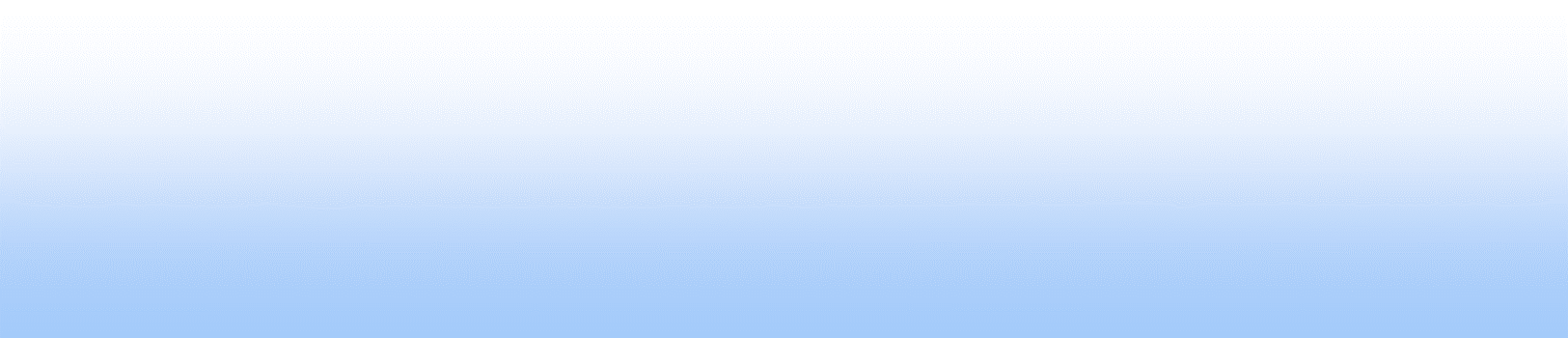 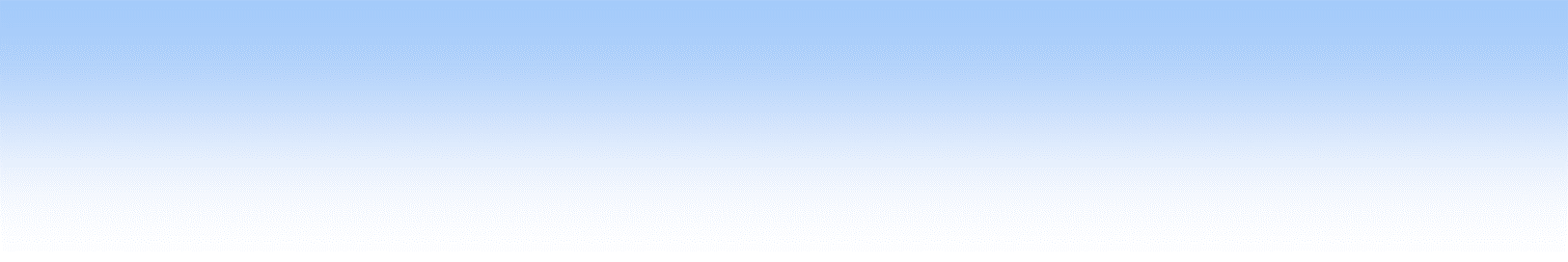 Средний балл ЕГЭ
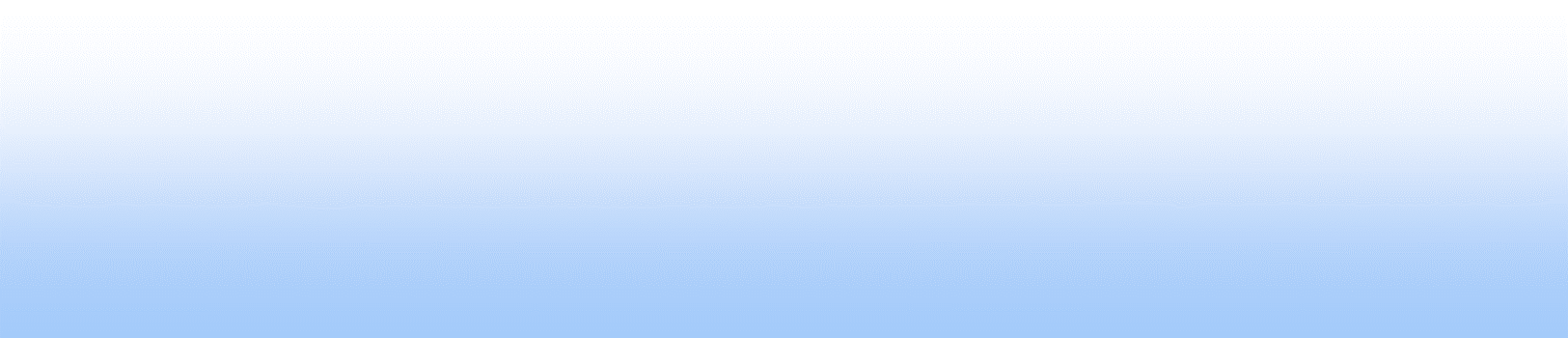 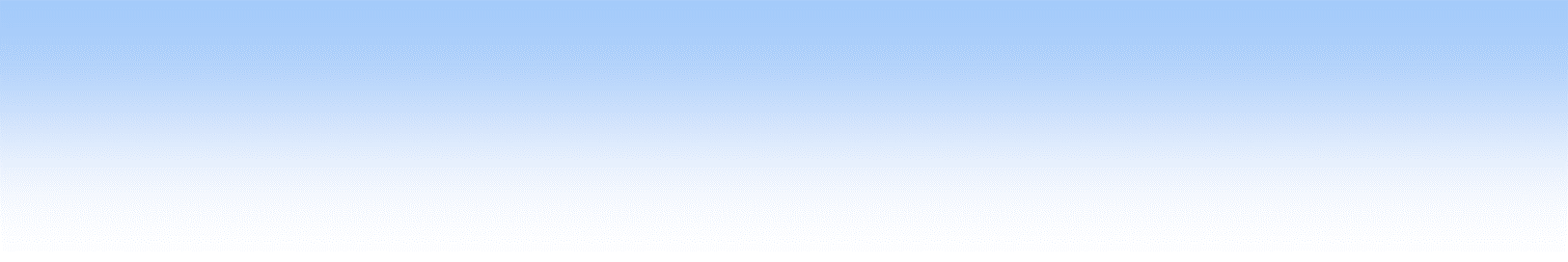 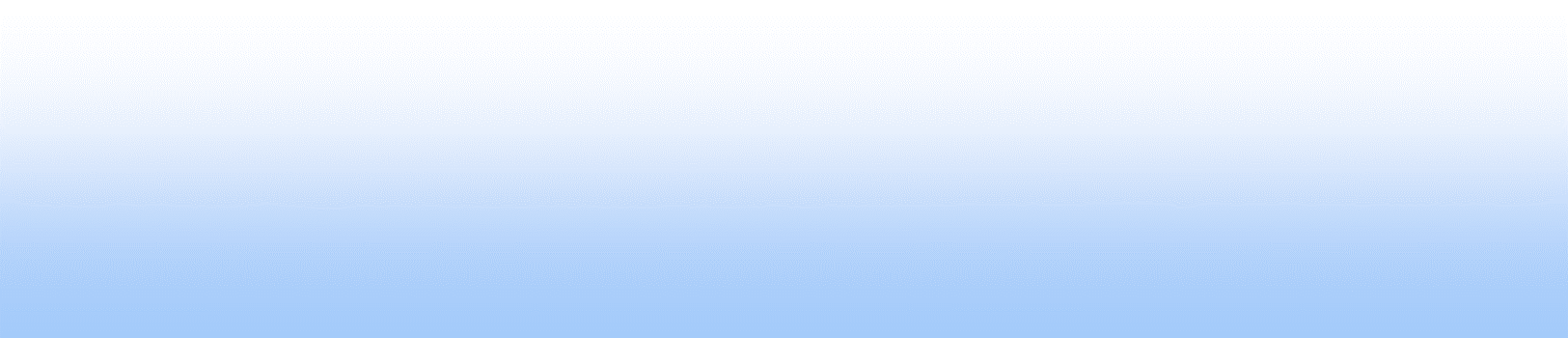 КАЧЕСТВЕННЫЕ ПОКАЗАТЕЛИ ЗАЧИСЛЕНИЯ
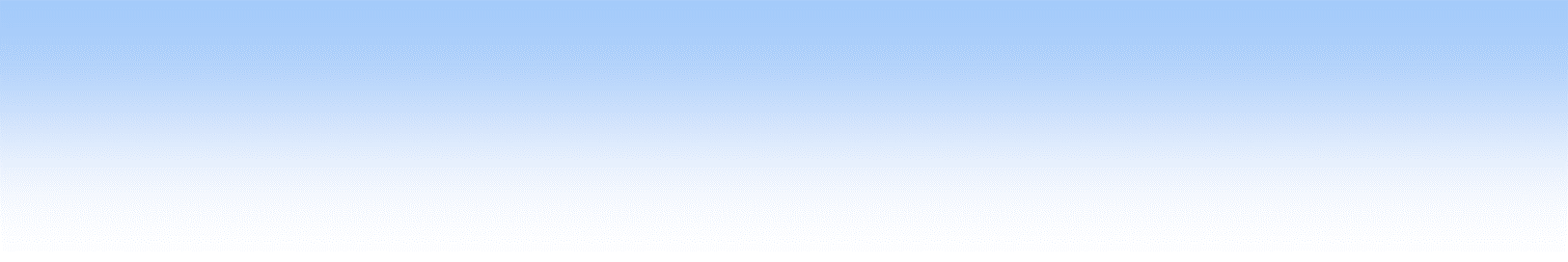 ПОСТУПЛЕНИЕ ПО РЕГИОНАМ РОССИИ ИНОСТРАННЫХ ГОСУДАРСТВ НА ОЧНОЙ ФОРМЕ ОБУЧЕНИЯ (БЮДЖЕТ/ВНЕБЮДЖЕТ) 2018
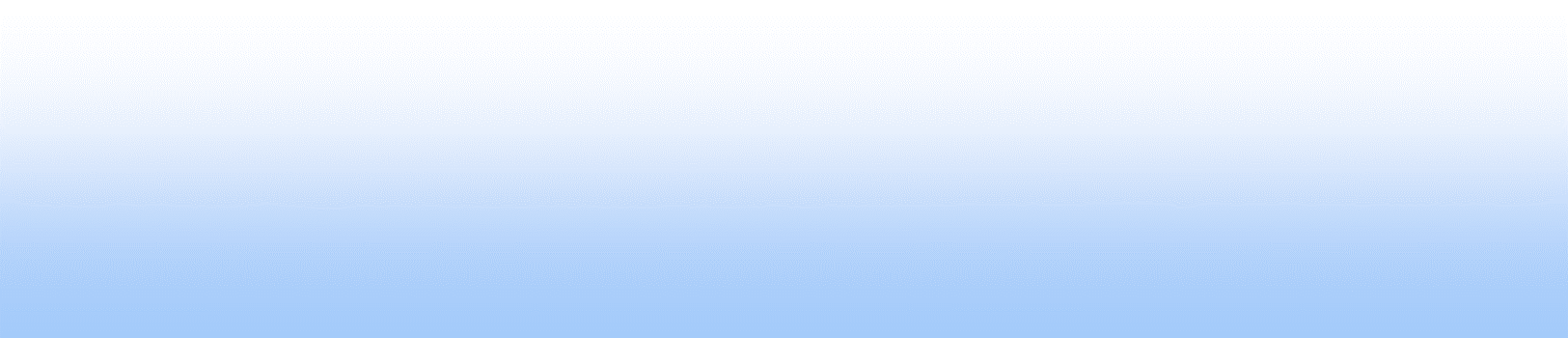 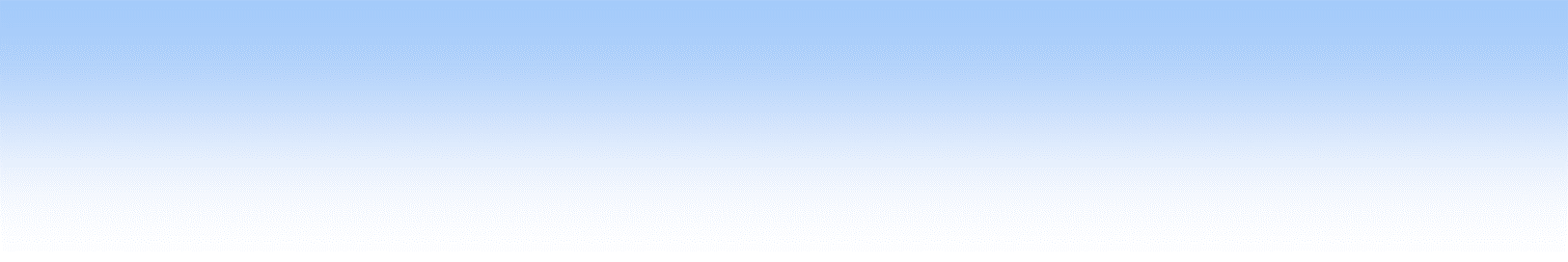 Категории зачисленных
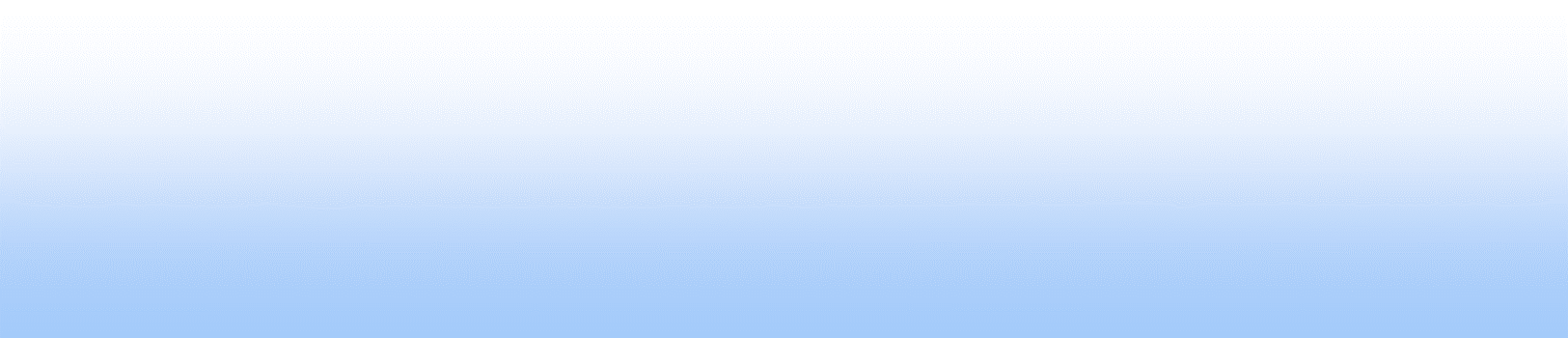 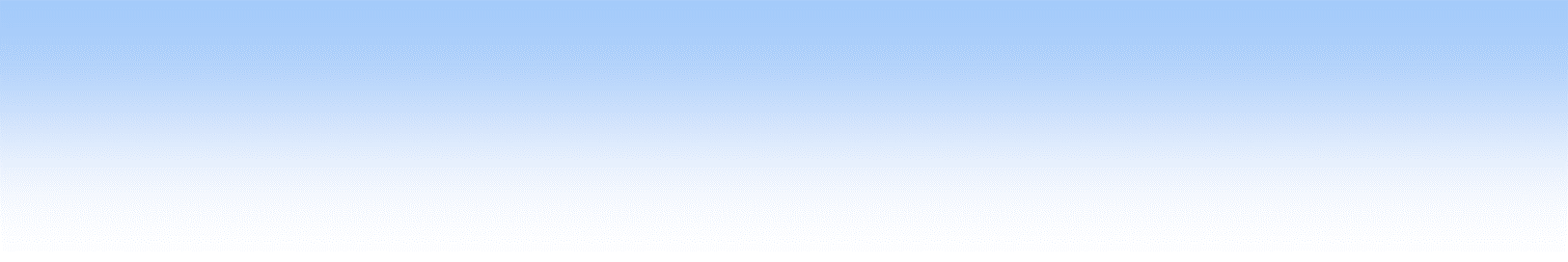 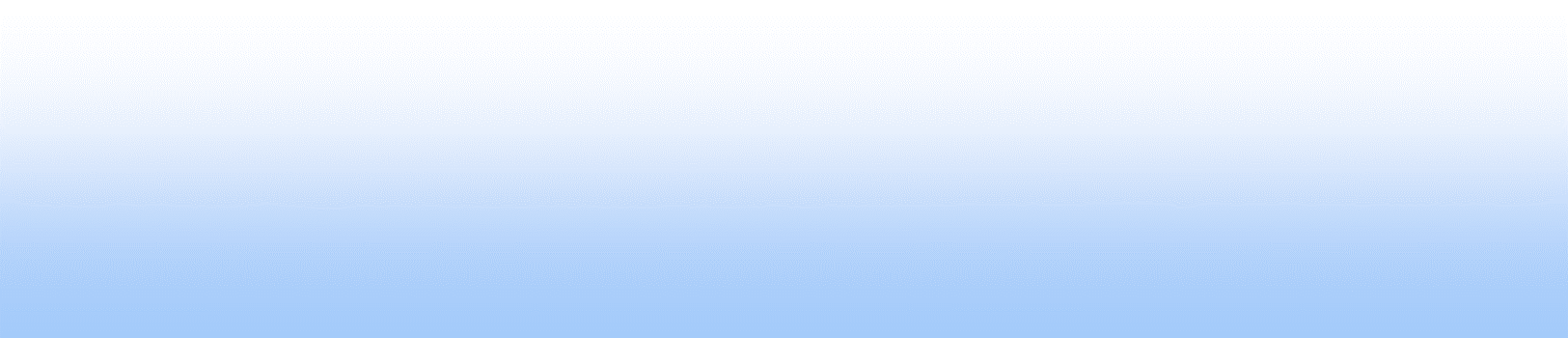 СПАСИБО ЗА ВНИМАНИЕ